年终工作总结
PPT模板
2015
2015
2015
2015
2015
PRESENTED BY OfficePLUS
标题数字等都可以通过点击和重新输入进行更改，顶部“开始”面板中可以对字体、字号、颜色、行距等进行修改。建议正文8-10号字，1.3倍字间距。
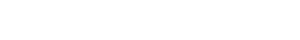 PART FOUR  新年计划
PART ONE  工作回顾
PART TWO  心得体会
PART THREE  经验教训
点击此处添加文本内容，如关键词、部分简单介绍等。
点击此处添加文本内容，如关键词、部分简单介绍等。
点击此处添加文本内容，如关键词、部分简单介绍等。
点击此处添加文本内容，如关键词、部分简单介绍等。
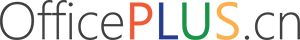 Part 1
工作回顾
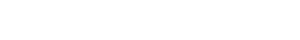 1.
工作回顾
点击此处添加文本信息。标题数字等都可以通过点击和重新输入进行更改，顶部“开始”面板中可以对字体、字号、颜色、行距等进行修改。建议正文10-16号字，1.3倍字间距。点击此处添加文本信息。标题数字等都可以通过点击和重新输入进行更改，顶部“开始”面板中可以对字体、字号、颜色、行距等进行修改。
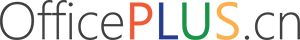 1.
工作回顾
80%
60%
2014
2015
点击此处添加文本信息。标题数字等都可以通过点击和重新输入进行更改，顶部“开始”面板中可以对字体、字号、颜色、行距等进行修改。建议正文10-16号字，1.3倍字间距。
点击此处添加文本信息。标题数字等都可以通过点击和重新输入进行更改，顶部“开始”面板中可以对字体、字号、颜色、行距等进行修改。建议正文10-16号字，1.3倍字间距。
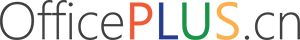 1.
工作回顾
点击此处添加文本信息。标题数字等都可以通过点击和重新输入进行更改，顶部“开始”面板中可以对字体、字号、颜色、行距等进行修改。建议正文10-16号字，1.3倍字间距。
标题数字等都可以通过点击和重新输入进行更改
TEXT   60%
标题数字等都可以通过点击和重新输入进行更改
TEXT   70%
标题数字等都可以通过点击和重新输入进行更改
TEXT  40%
标题数字等都可以通过点击和重新输入进行更改
TEXT  58%
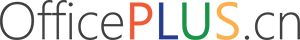 Part 2
心得体会
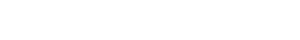 2.
心得体会
点击此处添加标题
点击此处添加标题
点击此处添加标题
点击此处添加标题
标题数字等都可以通过点击和重新输入进行更改，建议正文10-16号字，1.3倍字间距。
标题数字等都可以通过点击和重新输入进行更改，建议正文10-16号字，1.3倍字间距。
标题数字等都可以通过点击和重新输入进行更改，建议正文10-16号字，1.3倍字间距。
标题数字等都可以通过点击和重新输入进行更改，建议正文10-16号字，1.3倍字间距。
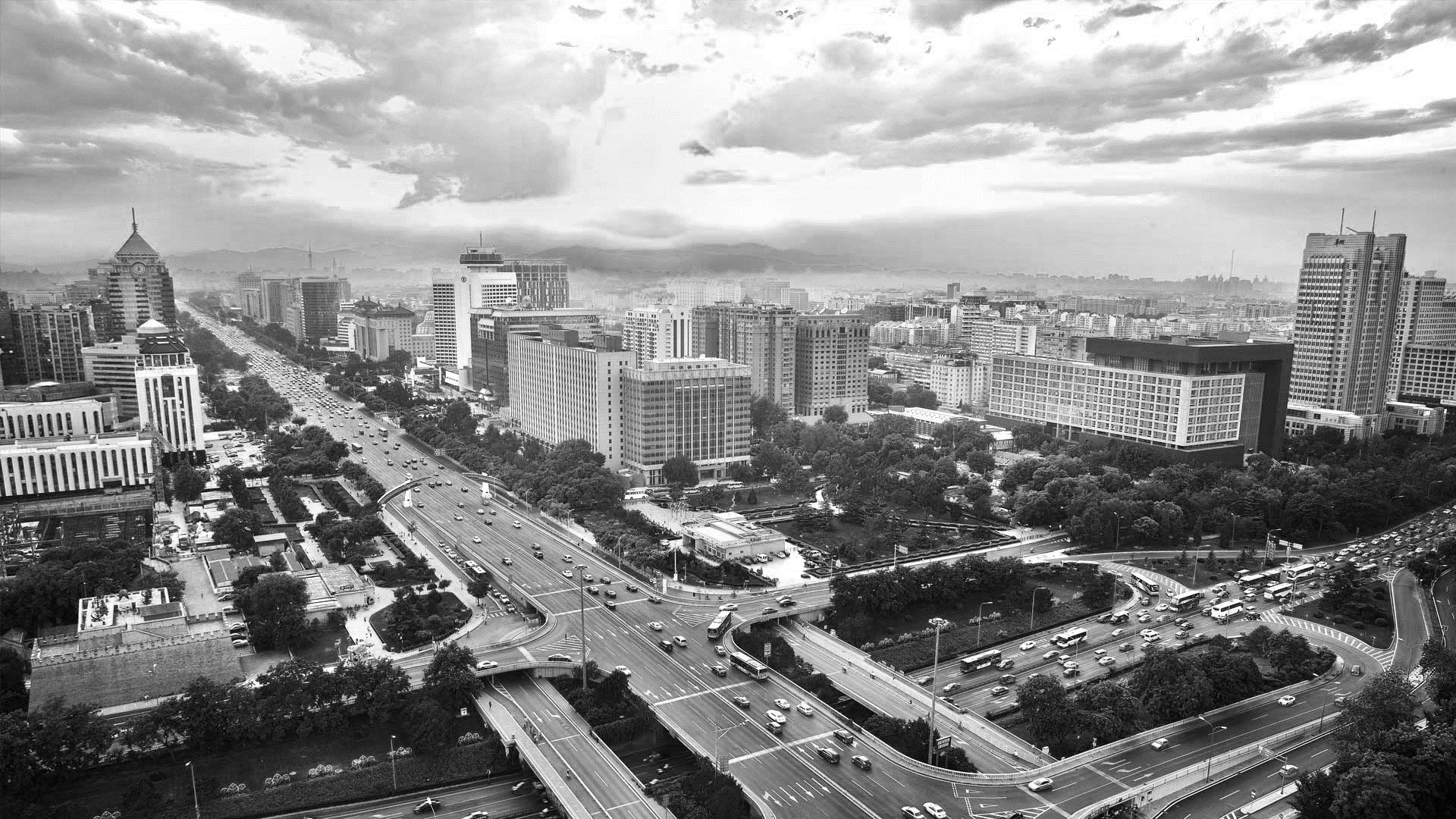 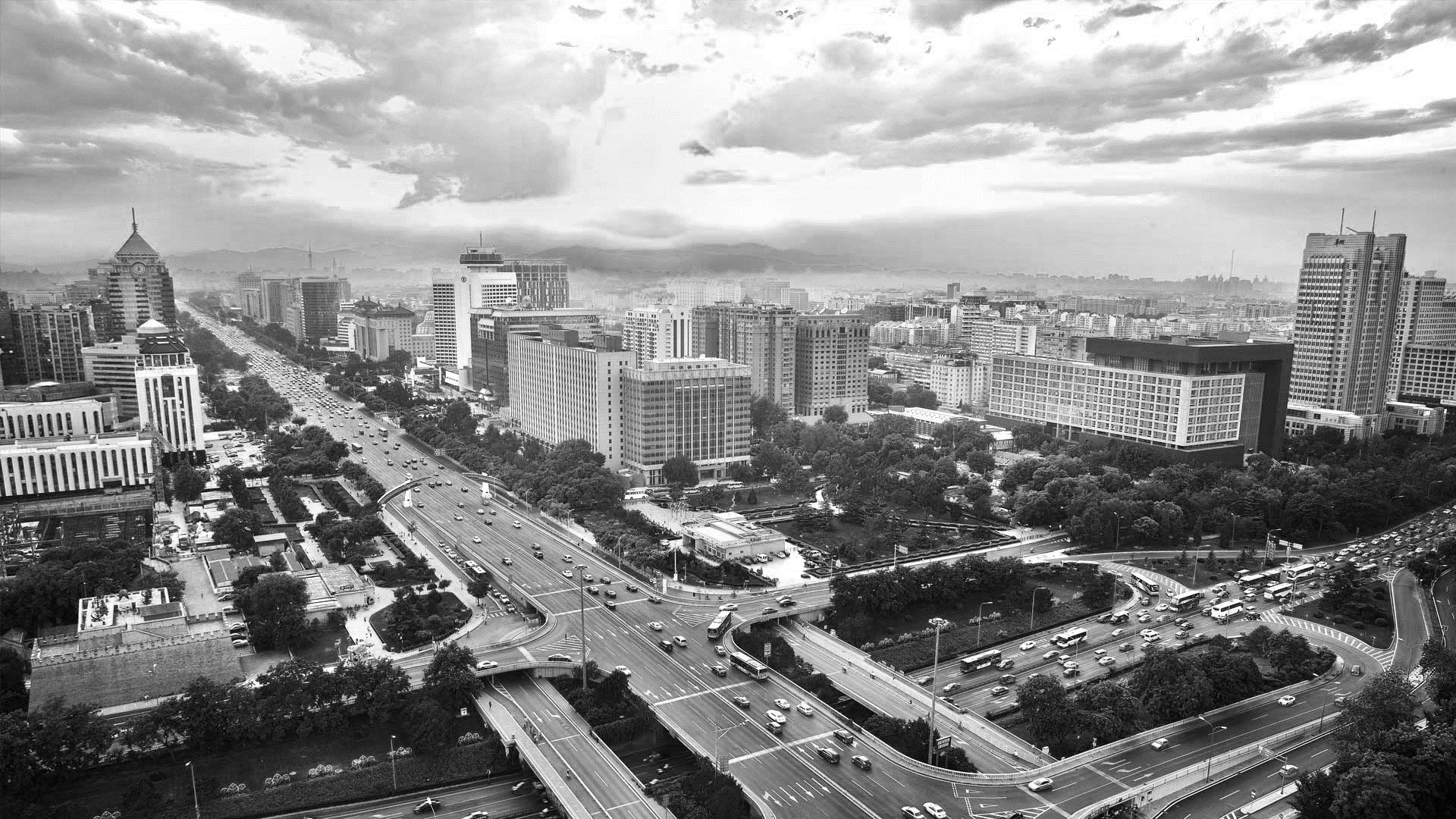 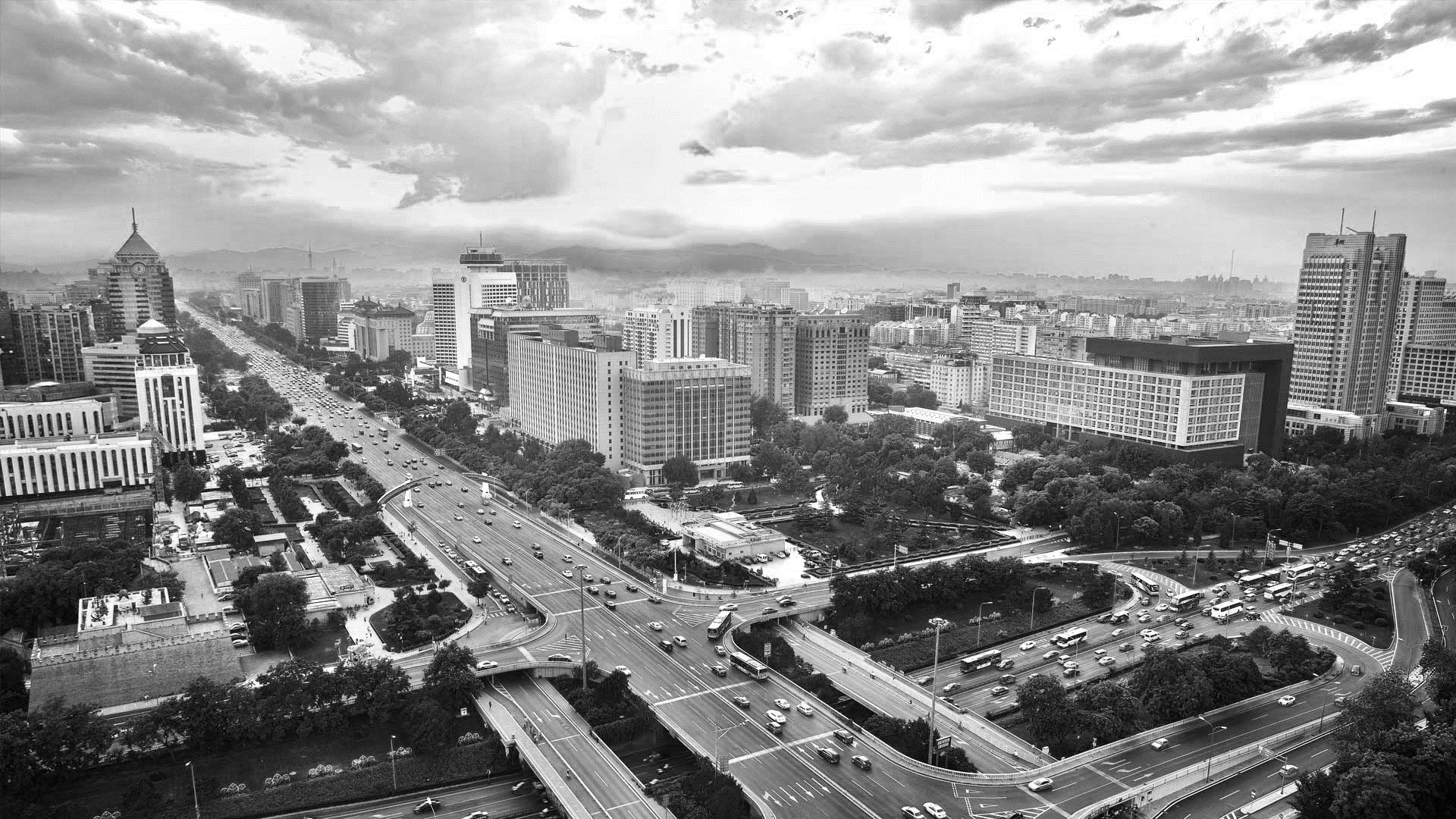 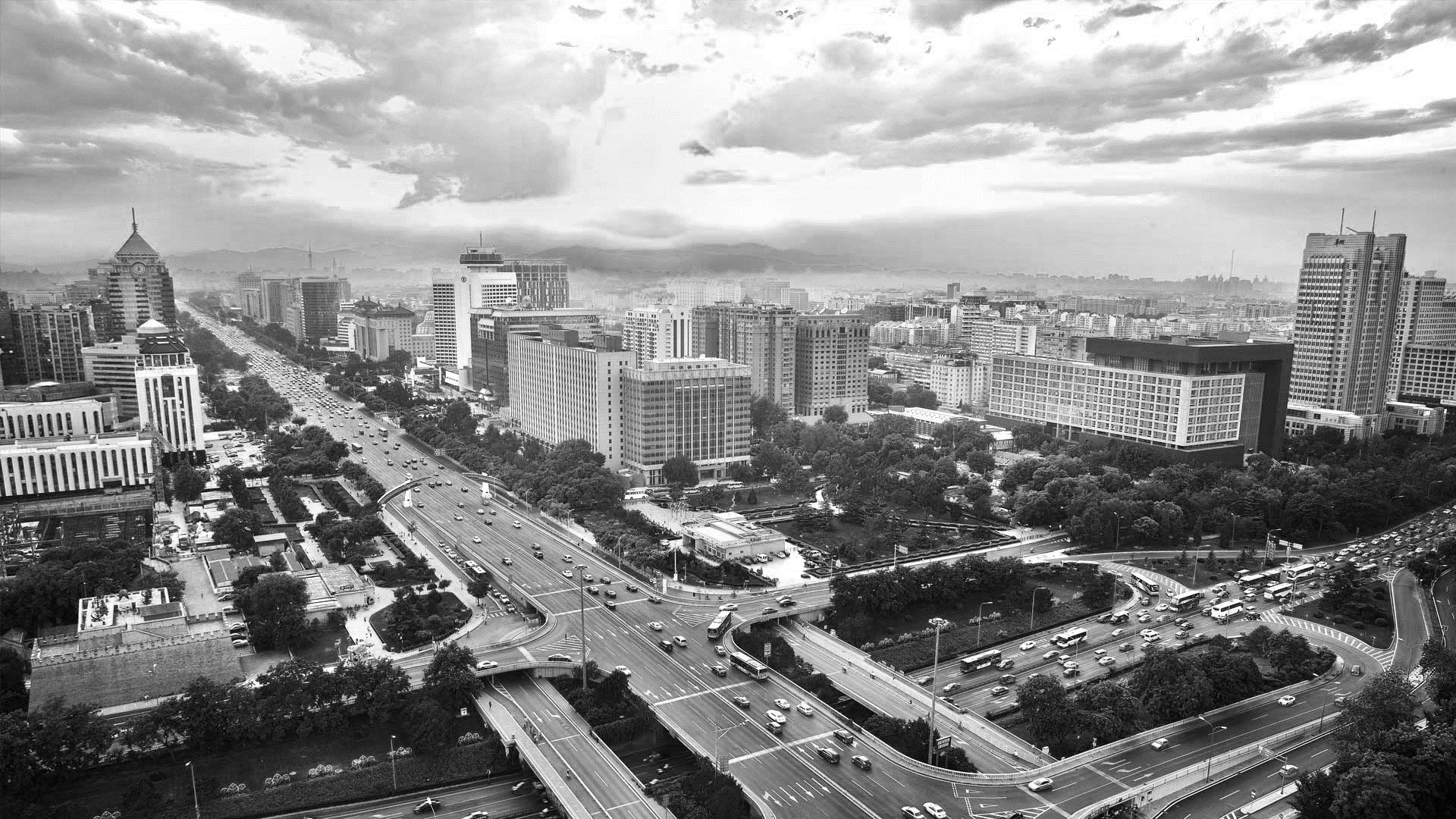 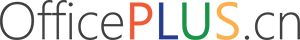 2.
心得体会
EXAMPLE TEXT
EXAMPLE TEXT
EXAMPLE TEXT
EXAMPLE TEXT
标题数字等都可以通过点击和重新输入进行更改，建议正文10-16号字，1.3倍字间距。
标题数字等都可以通过点击和重新输入进行更改，建议正文10-16号字，1.3倍字间距。
标题数字等都可以通过点击和重新输入进行更改，建议正文10-16号字，1.3倍字间距。
标题数字等都可以通过点击和重新输入进行更改，建议正文10-16号字，1.3倍字间距。
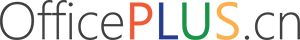 2.
心得体会
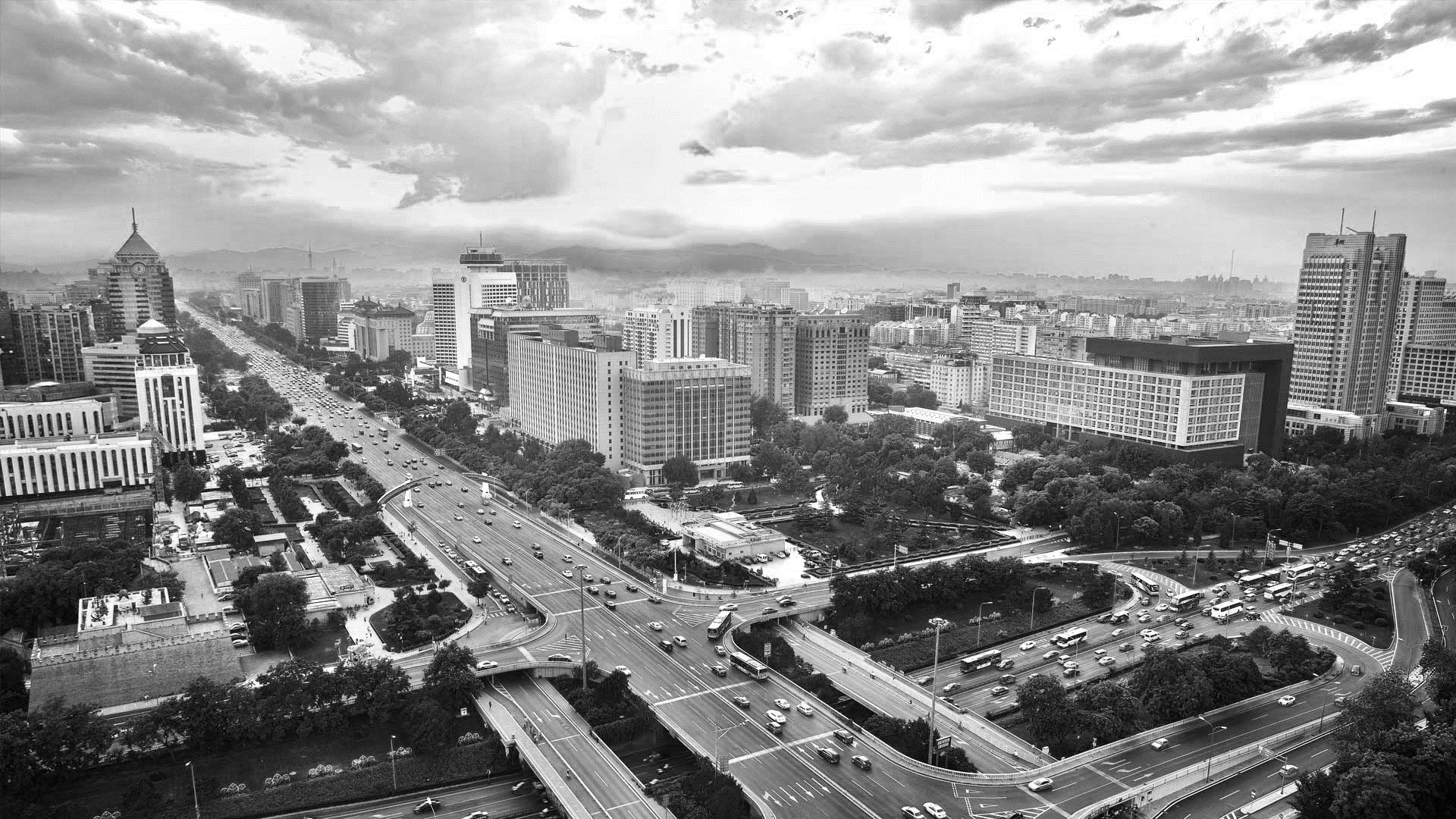 点击此处添加文本信息。标题数字等都可以通过点击和重新输入进行更改，顶部“开始”面板中可以对字体、字号、颜色、行距等进行修改。建议正文10-16号字，1.3倍字间距。点击此处添加文本信息。标题数字等都可以通过点击和重新输入进行更改，顶部“开始”面板中可以对字体、字号、颜色、行距等进行修改。
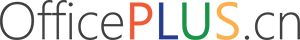 Part 3
经验教训
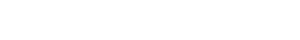 3.
经验教训
9,300
Million
70%
CLICK HERE
TO ADD YOUR TITLE
30%
标题数字等都可以通过点击和重新输入进行更改，建议正文10-16号字，1.3倍字间距。
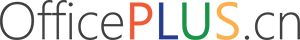 3.
经验教训
EXAMPLE TEXT
EXAMPLE TEXT
标题数字等都可以通过点击和重新输入进行更改，建议正文10-16号字，1.3倍字间距。
EXAMPLE TEXT
标题数字等都可以通过点击和重新输入进行更改，建议正文10-16号字，1.3倍字间距。
EXAMPLE TEXT
标题数字等都可以通过点击和重新输入进行更改，建议正文10-16号字，1.3倍字间距。
标题数字等都可以通过点击和重新输入进行更改，建议正文10-16号字，1.3倍字间距。
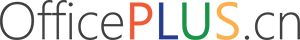 3.
经验教训
标题数字等都可以通过点击和重新输入进行更改，建议正文10-16号字，1.3倍字间距。
标题数字等都可以通过点击和重新输入进行更改，建议正文10-16号字，1.3倍字间距。
标题数字等都可以通过点击和重新输入进行更改，建议正文10-16号字，1.3倍字间距。
标题数字等都可以通过点击和重新输入进行更改，建议正文10-16号字，1.3倍字间距。
标题数字等都可以通过点击和重新输入进行更改，建议正文10-16号字，1.3倍字间距。
标题数字等都可以通过点击和重新输入进行更改，建议正文10-16号字，1.3倍字间距。
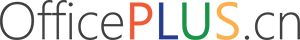 Part 4
新年计划
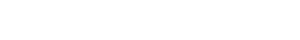 4.
新年计划
Start
2015
2016
2017
2018
2019
Your Text
Your Text
Your Text
Your Text
Your Text
Your Text
标题数字等都可以通过点击和重新输入进行更改，建议正文10-16号字，1.3倍字间距。
标题数字等都可以通过点击和重新输入进行更改，建议正文10-16号字，1.3倍字间距。
标题数字等都可以通过点击和重新输入进行更改，建议正文10-16号字，1.3倍字间距。
标题数字等都可以通过点击和重新输入进行更改，建议正文10-16号字，1.3倍字间距。
标题数字等都可以通过点击和重新输入进行更改，建议正文10-16号字，1.3倍字间距。
标题数字等都可以通过点击和重新输入进行更改，建议正文10-16号字，1.3倍字间距。
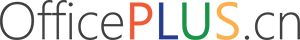 4.
新年计划
点击此处添加标题
点击此处添加标题
标题数字等都可以通过点击和重新输入进行更改，顶部“开始”面板中可以对字体、字号、颜色、行距等进行修改。建议正文10-16号字，1.3倍字间距。
标题数字等都可以通过点击和重新输入进行更改，顶部“开始”面板中可以对字体、字号、颜色、行距等进行修改。建议正文10-16号字，1.3倍字间距。
点击此处添加标题
点击此处添加标题
标题数字等都可以通过点击和重新输入进行更改，顶部“开始”面板中可以对字体、字号、颜色、行距等进行修改。建议正文10-16号字，1.3倍字间距。
标题数字等都可以通过点击和重新输入进行更改，顶部“开始”面板中可以对字体、字号、颜色、行距等进行修改。建议正文10-16号字，1.3倍字间距。
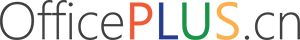 THANK YOU
FOR WATCHING
THANK YOU
FOR WATCHING
THANK YOU
FOR WATCHING
THANK YOU
FOR WATCHING
PRESENTED BY OfficePLUS
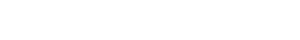